Ανοικτή Διακυβέρνηση
1η Ημέρα επιμορφωτικού προγράμματος

2η Ενότητα Διεθνείς και Ευρωπαϊκές Πρωτοβουλίες
Ανδρέας Παπαδάκης (Δρ. – Μηχ. ΕΜΠ) 
Καθηγητής ΑΣΠΑΙΤΕ (Ανώτατης Σχολής Παιδαγωγικής 
και Τεχνολογικής Εκπαίδευσης)
1
Περιεχόμενα
Αρχές κι επίπεδα εφαρμογής ανοικτής διακυβέρνησης 
Ευρωπαϊκές πρωτοβουλίες
Δημόσια Ανοικτά δεδομένα
eGov 2020  και  απρόσκοπτη ροή δεδομένων
Κανονισμός προσωπικών δεδομένων 
Πνευματική Ιδιοκτησία  και Πολιτιστικά Δεδομένα
Πολιτικές Υποδομών και Ευρωπαϊκό Νέφος Ανοικτής Επιστήμης
Διεθνείς πρωτοβουλίες 
Συμμαχία για την Ανοικτή διακυβέρνηση 
ΟΟΣΑ, Παγκόσμια Τράπεζα 
Ανοικτός προϋπολογισμός
2
Επίπεδα Εφαρμογής των Ευρωπαϊκών Πολιτικών για την Ανοικτή Διακυβέρνηση
Infrastructure
Data Economy
Digitising European industry
Data
IPR
Personal Data
PSI
Open
Services
Data Economy
Digitising European industry
Skills
3
[Speaker Notes: Policies refer to four layers:
Infrastructure
Data
Services
Skills
The focus is the flow of data and the sharing of data in a secure environment
IPR, PSI, GDPR are core for data and services
All have to be as open as possible 
In the following slide we see each of the four layers seperately]
Ευρωπαϊκές Πολιτικές
Δημόσια Ανοικτά δεδομένα
eGov 2020 - Ψηφιακός Μετασχηματισμός της Δημόσιας Διοίκησης
Απρόσκοπτη ροή δεδομένων
Κανονισμός Προσωπικών Δεδομένων 
Πνευματική Ιδιοκτησία  και Πολιτιστικά Δεδομένα
Πολιτικές Υποδομών και Ευρωπαϊκό Νέφος Ανοικτής Επιστήμης
Δημόσια Ανοικτά Δεδομένα
Ο Δημόσιος Τομέας πρέπει να παρέχει το δικαίωμα πρόσβασης στα δημόσια δεδομένα 
Στόχος: Περαιτέρω χρήση για εμπορικούς και μη εμπορικούς σκοπούς με το ελάχιστο συναλλακτικό κόστος για το χρήστη
Δεν ασχολείται με τον τρόπο εκκαθάρισης δικαιωμάτων
Συνδέεται με τη χρήση πυλών ανοικτών δεδομένων σε όλα τα Κράτη Μέλη και την ΕΕ
Υπάρχει ειδική νομοθεσία για τα Γεωχωρικά (INSPIRE) δεδομένα και πρωτοβουλίες για τα γλωσσικά δεδομένα
Βασικό κείμενο: PSI Directive 
https://ec.europa.eu/digital-single-market/en/legislative-measures
5
Τι είναι τα Ανοικτά Δεδομένα;
Ανοικτά είναι τα δεδομένα που μπορούν να επαναχρησιμοποιηθούν ελεύθερα 
και να αναδιανεμηθούν από οποιονδήποτε – υπό τον όρο να γίνεται αναφορά 
στους δημιουργούς και να διατίθενται, με τη σειρά τους, υπό τους ίδιους όρους.
data online will be used by other people 
to do wonderful things, 
in ways that you could never imagine
												Tim Berners Lee
6
Χαρακτηριστικά Ανοικτών Δεδομένων
Διαθεσιμότητα: Τα δεδομένα πρέπει να είναι διαθέσιμα για λήψη από το Διαδίκτυο μέσα από ανοικτά πρότυπα και μορφή πρακτικά (μηχανιστικά) αναγνώσιμη 
Επαναχρησιμοποίηση και Αναδιανομή: Τα δεδομένα θα πρέπει να είναι διαθέσιμα υπό όρους που επιτρέπουν την επαναχρησιμοποίηση και την αναδιανομή τους, συμπεριλαμβανομένης και της ανάμειξης με άλλα σύνολα δεδομένων.
Καθολική συμμετοχή: Καθένας πρέπει να μπορεί να χρησιμοποιήσει τα δεδομένα. Δεν πρέπει αυτά να υπόκεινται σε διακρίσεις με βάση τον τομέα δραστηριότητας ή με περιορισμούς για χρήση για συγκεκριμένους σκοπούς
7
Οδηγία για την Περαιτέρω Χρήση Πληροφοριών Δημοσίου Τομέα (Οδηγία)
Ο Οδηγία 2003/98/EC (γνωστή και ως η Οδηγία PSI), αναθεωρήθηκε από την Οδηγία 2013/37/EU που τέθηκε σε εφαρμογή στις 17 Ιουλίου του 2013.
Η Οδηγία παρέχει ένα κοινό και ξεκάθαρο νομικό πλαίσιο για τη δημιουργία μιας ενιαίας ευρωπαϊκής αγοράς υπηρεσιών από τον ιδιωτικό τομέα βασισμένων σε δεδομένα που έχει ο δημόσιος τομέας (Δημόσια Πληροφορία).
Το πεδίο εφαρμογής της Οδηγίας περιλαμβάνει όλες τις κατηγορίες περιεχομένου (ιδίως, γραπτά κείμενα, βάσεις δεδομένων, ηχητικό και οπτικοακουστικό υλικό) και το σύνολο των φορέων του ευρύτερου δημόσιου τομέα (Βιβλιοθηκών, Μουσείων, Αρχείων), πλην των Ανώτατων Εκπαιδευτικών και Τεχνολογικών Ιδρυμάτων, και των δημόσιων ραδιοτηλεοπτικών οργανισμών.
8
Μεταφορά Οδηγίας
Έχει επιτευχθεί η μεταφορά της Οδηγίας σε όλα τα Κράτη Μέλη της ΕΕ 
Βήματα
Η ένταξη της διάθεσης της δημόσιας πληροφορίας για περαιτέρω χρήση στις ροές εργασίας της δημόσιας διοίκησης 
Η δημιουργία διαδικασιών και εργαλείων για το πώς γίνεται η διάθεση της δημόσιας πληροφορίας προς περαιτέρω χρήση 
Ο διαμοιρασμός βέλτιστων πρακτικών και εργαλείων λήψης αποφάσεων μεταξύ των δημοσίων διοικήσεων
9
Πύλες Ανοικτών Δεδομένων
Οι πιο χαρακτηριστικές πύλες ανοικτών δημόσιων δεδομένων είναι αυτές με το συνθετικό “data.gov” 
Ανοικτά δεδομένα ως μέσο για 
Αποτελεσματικότερες δημόσιες υπηρεσίες,
Βελτίωση στη λήψη αποφάσεων
Εθνική υποδομή δεδομένων των μητρώων (έγκυροι κατάλογοι που τηρούνται μία φορά σε ολόκληρη τη δημόσια διοίκηση) και με συστηματική ανανέωση 
Διαχείριση δεδομένων με ασφάλεια και εξασφάλιση ότι οι εργαζόμενοι του δημόσιου τομέα κατανοούν τη δεοντολογία της ανταλλαγής δεδομένων
Συστηματικό άνοιγμα κυβερνητικών υπηρεσιών μέσω της χρήσης των υφιστάμενων API (Application programming interface)
10
Καλές Πρακτικές από το data.gov.uk
Το data.gov.uk ξεκίνησε το 2010 και περιέχει πάνω από 42.000 σύνολα δεδομένων από διάφορες υπηρεσίες του Ηνωμένου Βασιλείου. 
Από στατιστικά στοιχεία κυκλοφορίας 
Έως στοιχεία εγκληματικότητας
Τα δεδομένα μπορούν να χρησιμοποιηθούν για ιδιωτικούς ή εμπορικούς σκοπούς
Στόχος ανάπτυξη υπηρεσιών με χρήση των δημόσιων και ανοικτών πληροφοριών.
11
Πύλη ανοικτών Δεδομένωνdata.gov.uk
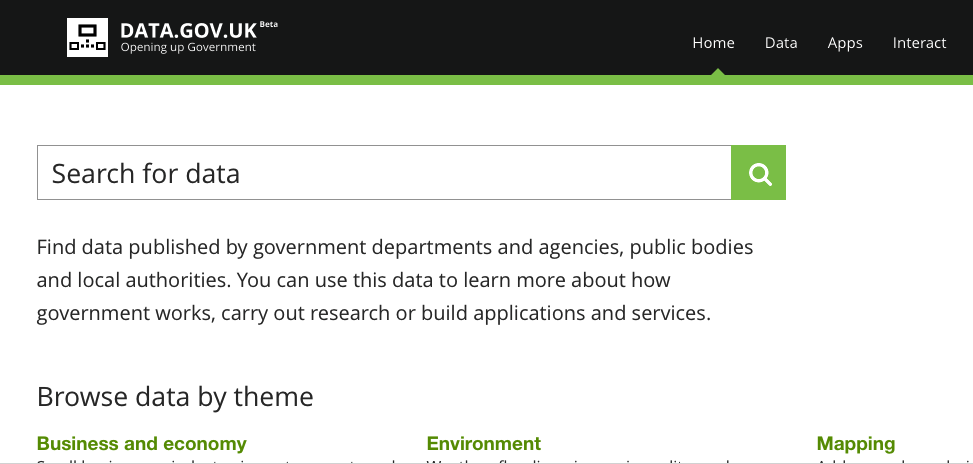 Όλα τα δεδομένα είναι μη προσωπικά και παρέχονται σε μορφή, η οποία επιτρέπει την επαναχρησιμοποίησή τους. 
Το Γραφείο του Υπουργικού Συμβουλίου του Ηνωμένου Βασιλείου ηγείται της πρωτοβουλίας και αποσκοπεί στην απελευθέρωση των δημόσιων δεδομένων ώστε να γίνει «συνήθης επιχειρηματική δραστηριότητα» μεταξύ των δημόσιων φορέων.
12
Άσκηση
Επισκεφθείτε την πύλη data.gov.uk 
Αναζητείστε κάποιο datasets (για παράδειγμα περιβαλλοντικά δεδομένα – GHG) 
Εξετάστε την μορφή που παρέχονται 
Εντοπίστε την άδεια που χρησιμοποιείται
http://www.nationalarchives.gov.uk/doc/open-government-licence/version/3/
Εξετάστε συνοπτικά την διαδικασία που μπορεί να φορέας να δημοσιεύσει δεδομένα 
https://guidance.data.gov.uk/dataset_form.html 
Timeseries vs dataset
13
Data.gov.gr
Το data.gov.gr είναι ο κεντρικός κατάλογος των δημόσιων δεδομένων που παρέχει πρόσβαση σε βάσεις δεδομένων των φορέων της ελληνικής κυβέρνησης (Ν.4305/2017, μεταφορά οδηγίας 2013/37/ΕΕ, τροποπ. Ν.3448/2006).
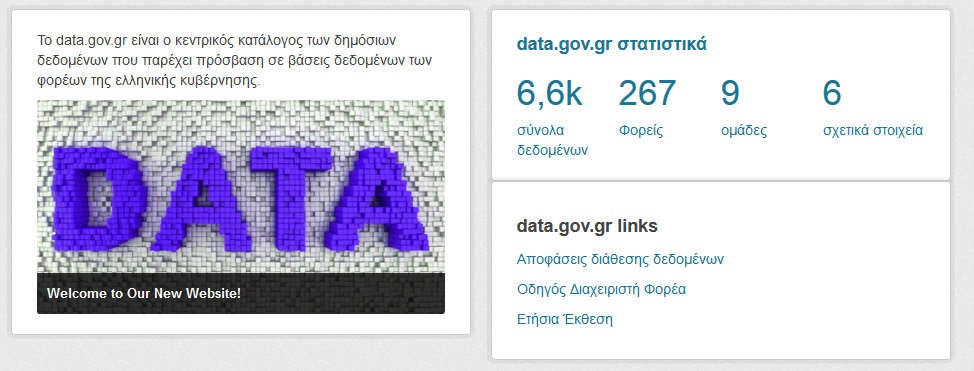 14
Σχέδιο Δράσης για την Ηλεκτρονική Διακυβέρνηση 
Ευρωπαϊκή Επιτροπή
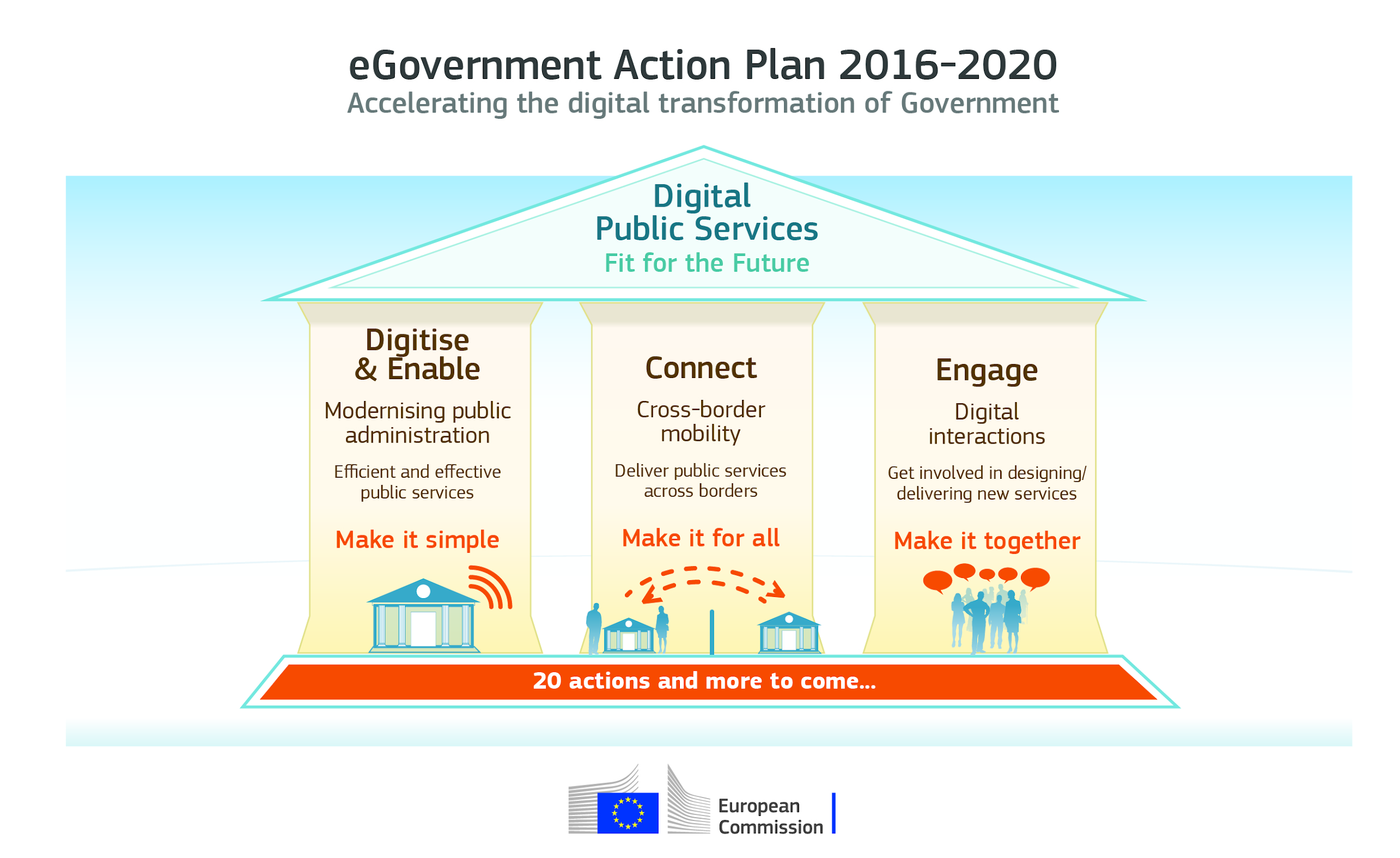 Στόχοι 
Ψηφιοποίηση με έμφαση στην απλούστευση.
Διασυνοριακές υπηρεσίες
Ανοικτές διαδικασίες συμμετοχής και ενδυνάμωσης των πολιτών
Διευκόλυνση διακίνησης της πληροφορίας
Στις τέσσερις θεμελιώδεις ελευθερίες της Ευρωπαϊκής Ένωσης :
1) Ελεύθερη διακίνηση προσώπων
2) Ελεύθερη διακίνηση αγαθών
3) Ελεύθερη διακίνηση υπηρεσιών
4) Ελεύθερη διακίνηση κεφαλαίων

Προστίθεται και η ελεύθερη διακίνηση πληροφορίας 
Αφορά στην αποθήκευση και διαμοιρασμό, επεξεργασία δεδομένων
Μείωση νομοθετικών εμποδίων
Δημιουργία προτύπων νομικών συμφωνιών
Ενίσχυση της διαλειτουργικότητας
16
Ενιαία Ψηφιακή Αγορά - Ευρωπαϊκή Επιτροπή
achieve a more competitive and integrated EU market for data storage and/or processing services and activities. More specifically this means to reduce the number and range of data localisation restrictions, enhance legal certainty; facilitate cross-border availability of data for regulatory control purposes; improve the conditions under which users can switch data storage and/or processing service providers or port their data back to their own IT systems; enhance trust in and the security of cross-border data storage and/or processing.
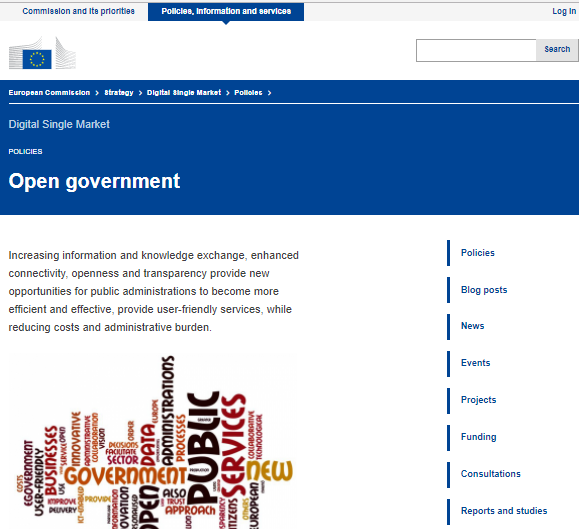 https://ec.europa.eu/digital-single-market/en/open-government
[Speaker Notes: http://opengov.semic.eu:3000/]
Παραδείγματα
Εστονία, το πλαίσιο X-Road διασυνδέει 170 βάσεις δεδομένων και επιτρέπει την ηλεκτρονική παροχή 2000 υπηρεσιών από πάνω από 900 οργανισμούς (99% των υπηρεσιών παρέχονται ηλεκτρονικά). 
Βέλγιο, πλατφόρμα MAGDA (Maximum Data Sharing between Agencies) η οποία επιτρέπει στους δημόσιους φορείς να ανταλλάσσουν δεδομένα από αυθεντικές πηγές και υποστηρίζουν την αρχή once-only ελαχιστοποιώντας την ανάγκη επαφής με τους πολίτες
https://ec.europa.eu/digital-single-market/en/open-government
Προστασία Δεδομένων Προσωπικού Χαρακτήρα (GDPR)
Απρόσκοπτη ροή δεδομένων προσωπικού χαρακτήρα με ταυτόχρονη προστασία του υποκειμένου επεξεργασίας δεδομένων προσωπικού χαρακτήρα
Έχει άμεση εφαρμογή στα Κράτη Μέλη από τον Μάρτιο του 2018, αλλά απαιτεί νομοθετικές προσαρμογές
Περιλαμβάνει τη δημιουργία:
Data Protection Officers
Data Protection Impact Assessments
Data Management Plans
Εισάγει τις Αρχές του Privacy by Design & Privacy by Default & Right to be forgotten
Βασικό κείμενο: Γενικός Κανονισμός  https://www.eugdpr.org/the-regulation.html
19
Ενδεικτικά Σημεία Κανονισμού
Περισσότερα μέσα επιβολής (υψηλά πρόστιμα )
Αυξημένη υποχρέωση λογοδοσίας για τις διαδικασίες προστασίας των προσωπικών δεδομένων.
Αντί για την απόκτηση τυπικής άδειας πρόσβασης αξιολογούνται οι διαδικασίες.
Προστασία της ιδιωτικότητας από το σχεδιασμό των συστημάτων (privacy by design)  
Με χαρτογράφηση της ροής των δεδομένων στο σύνολο του οργανισμού
Δίνει προβάδισμα στο άτομο, με δυνατότητα μεταφοράς του συνόλου των δεδομένων 
Οι καταναλωτές έχουν ήδη τη δυνατότητα να ζητήσουν την διαγραφή των προσωπικών τους στοιχείων, το GDPR ενισχύει το δικαίωμα διαγραφής (Right to be Forgotten).
20
Privacy by Design
Τα θέματα της ιδιωτικότητας λαμβάνονται υπόψη καθ’όλη τη διάρκεια σχεδίασης ενός συστήματος.
Ικανότητα ενός άτομου (ή ομάδας) να αποκλείει (το άτομο του ή πληροφορίες για το άτομο του) και να εκφράζεται επιλεκτικά. 
Παραδείγματα 
Dynamic Host Configuration Protocol οι συσκευές λαμβάνουν μια τυχαία διεύθυνση IP για να επικοινωνούν χωρίς να δίνουν στοιχεία για την ταυτότητα τους. 
Το Global Positioning System όπου οι συσκευές ομοίως λαμβάνουν πληροφορίες για την θέση τους χωρίς να χρειάζεται να ενημερώσουν για την ταυτότητα τους. 
Το RFID όπου οι επικοινωνία του κατόχου με την συσκευή γίνεται χωρίς να δοθούν πληροφορίες με αλγορίθμους τύπου zero-knowledge proof.
21
Πνευματική Ιδιοκτησία
Ενίσχυση δεξιοτήτων κατανόησης διανοητικής ιδιοκτησίας στη δημόσια διοίκηση και αξιοποίηση της διανοητικής ιδιοκτησίας που παράγει η δημόσια διοίκηση
Εναρμόνιση των εξαιρέσεων, ιδίως σε σχέση με την εξόρυξη κειμένου
Ενίσχυση της διαφάνειας και της λογοδοσίας στους οργανισμούς συλλογικής διαχείρισης
Ενίσχυση της παροχής διασυνοριακών επιγραμμικών υπηρεσιών
Βασικό Κείμενο: Towards a Modern More European Copyright Framework http://ec.europa.eu/newsroom/dae/document.cfm?action=display&doc_id=12526
22
Πολιτιστικά Δεδομένα
Εκφράζονται κυρίως μέσα από τις πρωτοβουλίες της Europeana
Καλύπτονται σε μεγάλο βαθμό από τις πρωτοβουλίες για την πνευματική ιδιοκτησία (Εξαιρέσεις, Κοινά Κτήματα) και την περαιτέρω χρήση δεδομένων προσωπικού χαρακτήρα
Τα Κράτη Μέλη διατηρούν την αρμοδιότητα για τους κανόνες πρόσβασης στην πολιτιστική κληρονομιά
Αφορά τόσο νομοθετικό πλαίσιο, όσο και τεχνικές πλατφόρμες, πρότυπα μεταδεδομένων, διαδικασίες και πρότυπα αδειών
Βασικό Κείμενο: Europeana Mission https://pro.europeana.eu/our-mission
23
Άσκηση
Επισκεφθείτε την πλατφόρμα https://pro.europeana.eu/page/europeana-rest-api
Αναζητείστε το ΑΡΙ και πραγματοποιείστε μια αναζήτηση 
API key      : pEU6LsXDa
https://www.europeana.eu/portal/en/record/2048011/work_83504.html?utm_source=api&utm_medium=api&utm_campaign=pEU6LsXDa
24
Πολιτικές Υποδομών και Ψηφιοποίησης της Ευρωπαϊκής Βιομηχανίας
Digitising European Industry initiative
Στόχος: ενίσχυση των υποδομών που μπορεί να ενισχύσουν τη ροή των πληροφοριών
Τηλεπικοινωνίες (οπτικές ίνες)
Ερευνητικές Υποδομές
Υποδομές υπολογιστικού νέφους
Συνδέονται με τους κανόνες δημοσίων προμηθειών και κρατικών ενισχύσεων
Κεντρικά κείμενα: 
https://ec.europa.eu/digital-single-market/en/news/background-documents-and-key-information-why-european-commission-set-strategy-industry
http://eur-lex.europa.eu/legal-content/EN/TXT/?qid=1447773803386&uri=CELEX:52015SC0100
25
[Speaker Notes: https://www.menti.com/720795]
Ευρωπαϊκό Νέφος Ανοικτής Επιστήμης
Έχει ως στόχο την αξιοποίηση των ερευνητικών υποδομών και δεδομένων προκειμένου να ενισχύσει την ανοιχτή επιστήμη και να συνεισφέρει στην ανάπτυξη και την καινοτομία
Περιλαμβάνει το σύνολο των ευρωπαϊκών ψηφιακών υποδομών για την ψηφιακή επιστήμη
Συνδέει το δημόσιο τομέα με τον ιδιωτικό και την κοινωνία των πολιτών
Δε χρησιμοποιεί νομοθετικά εργαλεία παρά χρηματοδοτικά, τεχνολογικά, αδειοδοτικά και διαδικαστικά εργαλεία
Βασικό κείμενο: High Level Expert Group on EOSC http://ec.europa.eu/research/openscience/index.cfm?pg=open-science-cloud-hleg
26
Ανάπτυξη για Όλους
Inclusive Growth 
75 % του πληθυσμού ηλικίας 20-64 πρέπει να εργάζεται . 
3% του ΑΕΠ της ΕΕ πρέπει να επενδύεται σε R&D. 
Ο στόχος «20/20/20»(GHG, RES, efficiency) πρέπει να επιτευχθεί 
Το ποσοστό των παιδιών που αφήνουν το σχολείο πρέπει να είναι κάτω από 10%  και κατ΄ ελάχιστον 40%  πρέπει να είναι αυτοί που λαμβάνουν τριτοβάθμιο πτυχίο. 
20 εκ. λιγότεροι άνθρωποι πρέπει να είναι στο όριο της φτώχιας. 

Europe 2020 A strategy for smart and inclusive growth http://eur-lex.europa.eu/LexUriServ/LexUriServ.do?uri=COM:2010:2020:FIN:EN:PDF
27
Διεθνείς Πρωτοβουλίες
Συμμαχία για την Ανοικτή Διακυβέρνηση OGP Open Government Partnership
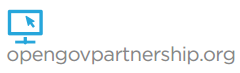 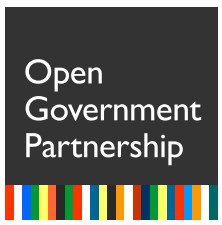 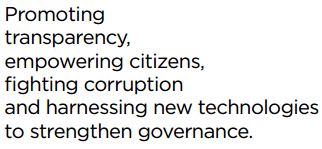 Η Συμμαχία για την Ανοικτή Διακυβέρνηση (OGP) είναι μια εθελοντική διεθνής πρωτοβουλία που αποσκοπεί στη διασφάλιση κυβερνητικών δεσμεύσεων προς τους πολίτες. Οι δεσμεύσεις αυτές προάγουν τη διαφάνεια, την εξουσιοδότηση των πολιτών, 
την καταπολέμηση της διαφθοράς και την αξιοποίηση των νέων τεχνολογιών για την 
ενίσχυση της διακυβέρνησης
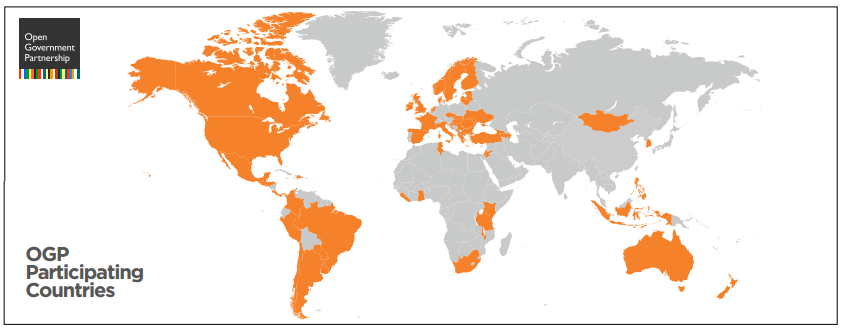 [Speaker Notes: https://www.youtube.com/watch?v=XVByM_y8nh0]
Η πρωτοβουλία OGP σε αριθμούς
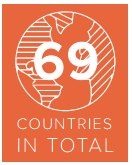 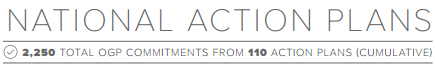 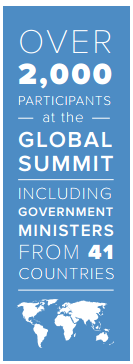 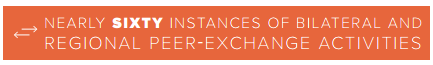 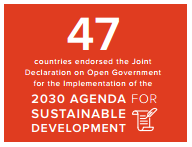 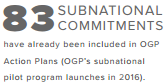 Πηγή: https://www.opengovpartnership.org
Στόχοι OGP
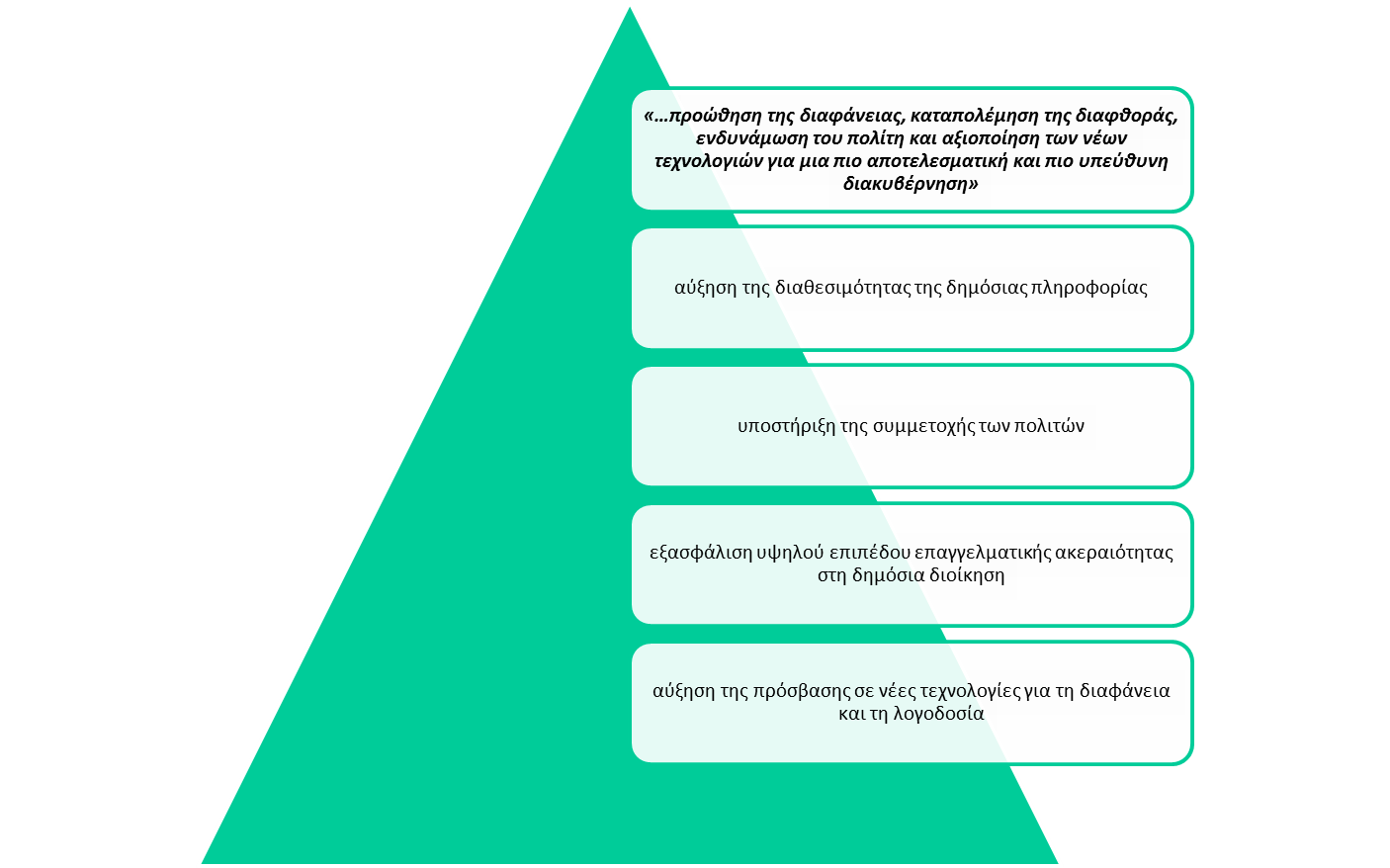 Πηγή: https://www.opengovpartnership.org
OGP Steering Committee
Οργάνωση και λειτουργία OGP
OGP Support Unit
Independent Reporting Mechanism (IRM)
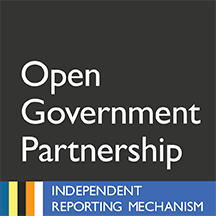 Civil Society Support
Direct Country Support
Η Ελλάδα στην OGP
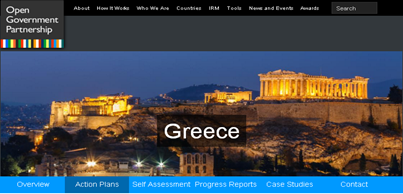 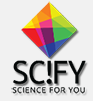 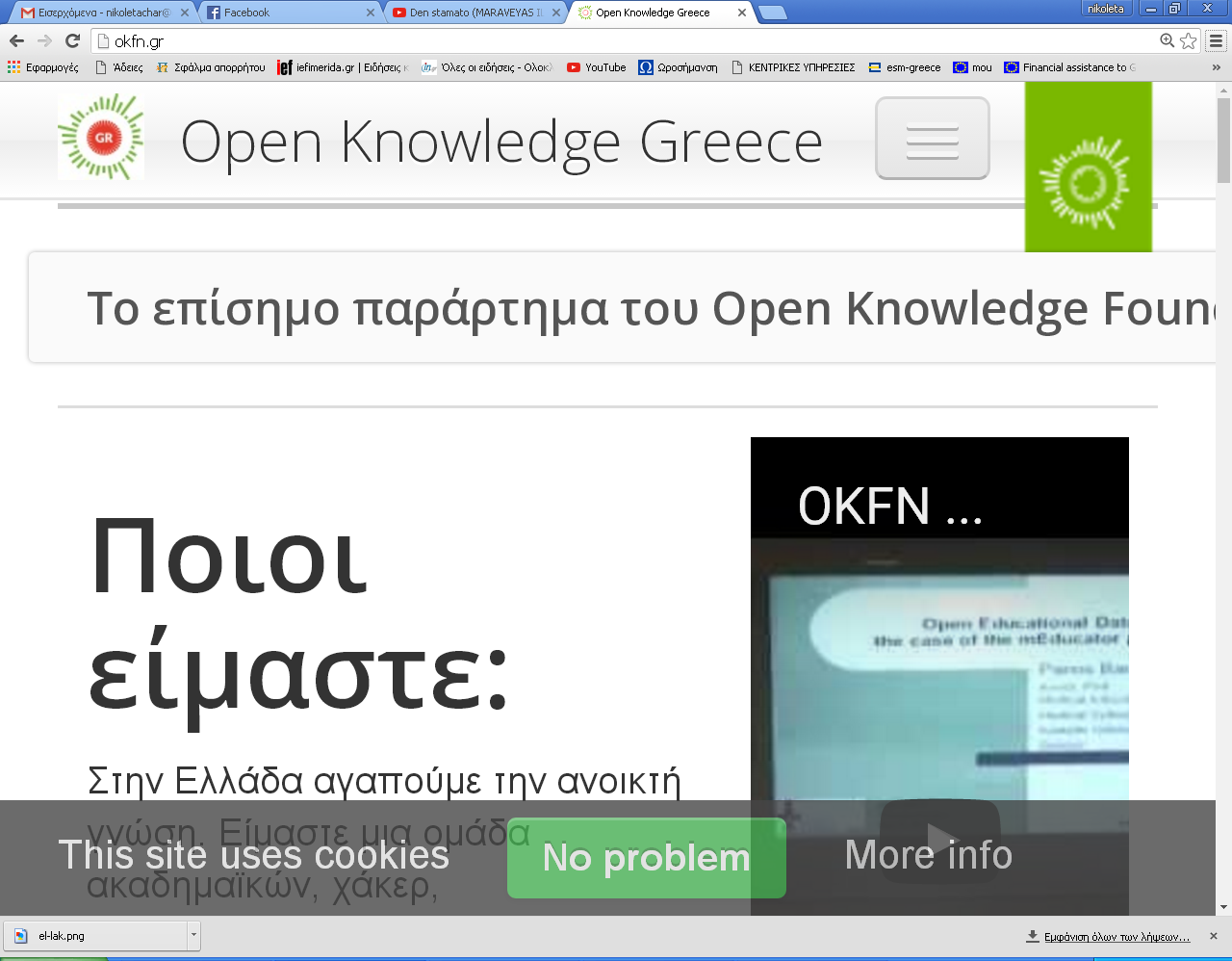 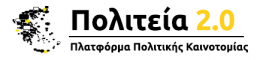 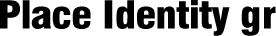 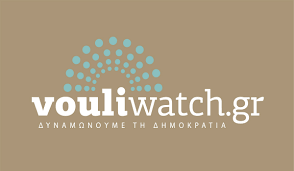 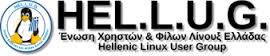 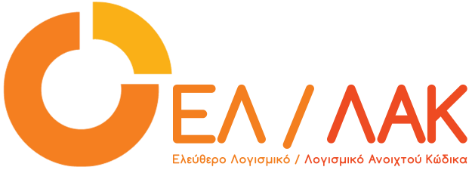 Παρακολούθηση της κυβερνητικής δράσης 
για την ανοικτή διακυβέρνηση
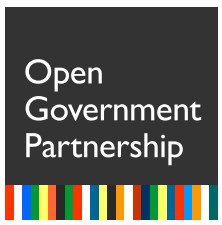 https://ogptoolbox.org/en/use-cases
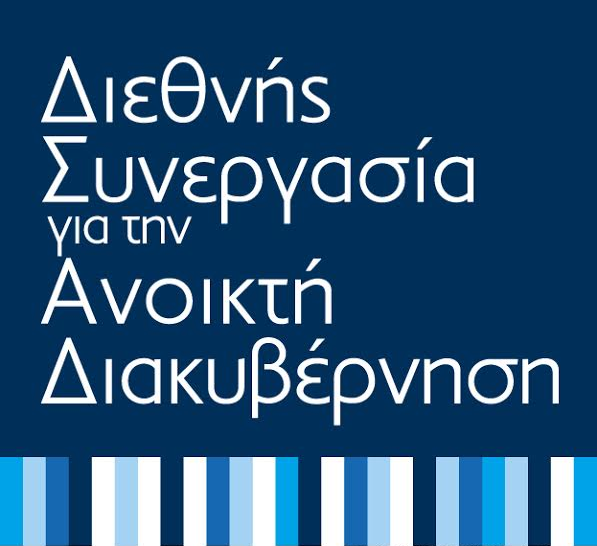 ogp.greece
@OGP_greece
ogp@ydmed.gov.gr
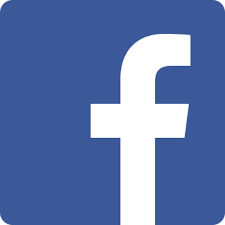 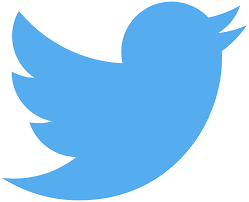 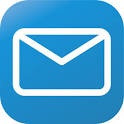 Πολιτική Ανοικτής Διακυβέρνησης του ΟΟΣΑ
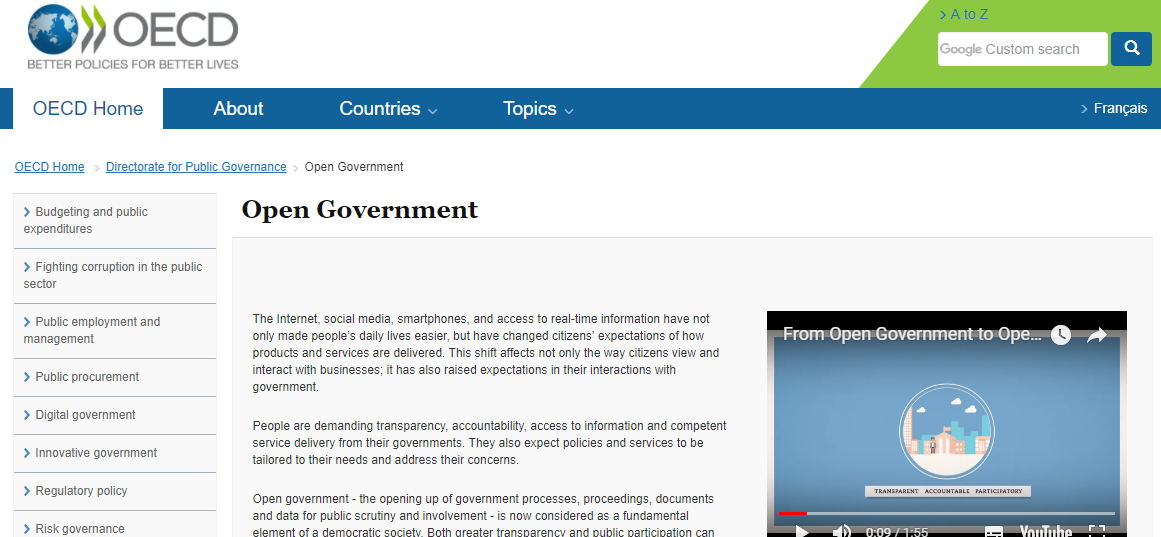 http://www.oecd.org/gov/open-government.htm
Υποστήριξη πρωτοβουλιών για την Ανοικτή Διακυβέρνηση 
από την Παγκόσμια Τράπεζα
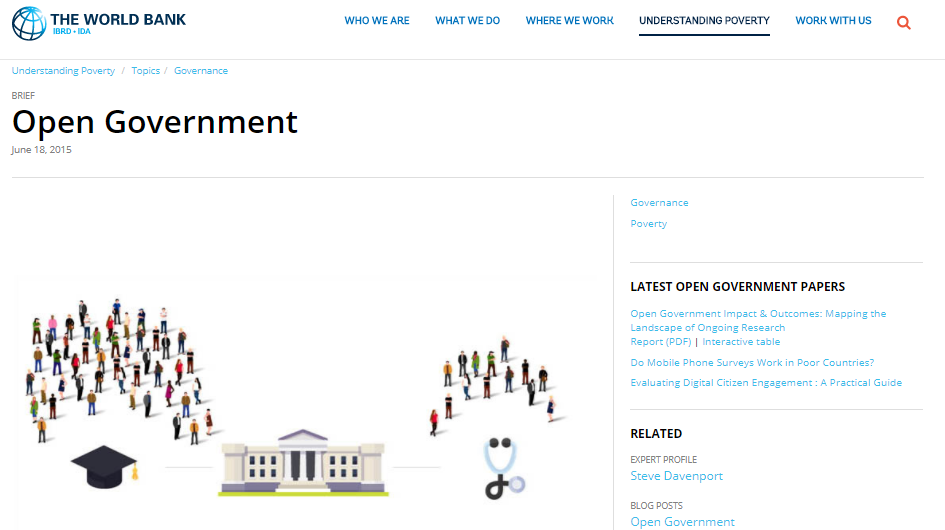 Η Παγκόσμια Τράπεζα είναι διεθνές χρηματοπιστωτικό ίδρυμα το οποίο παρέχει οικονομική και τεχνική βοήθεια σε αναπτυσσόμενες χώρες για αναπτυξιακά έργα με δεδηλωμένο στόχο τη μείωση της φτώχειας.
[Speaker Notes: https://www.youtube.com/watch?v=xt9bBtPeSFc]
Ενδεικτικά Παραδείγματα - Ανοικτός συμμετοχικός προϋπολογισμός
Ένας προϋπολογισμός είναι ανοικτός όταν η αρμόδια αρχή για την κατάρτισή του (η κεντρική κυβέρνηση, μια περιφέρεια, ένας δήμος, μια δημόσια επιχείρηση) φροντίζει να παρέχει στους πολίτες 
Δημόσια πρόσβαση σε πλήρη και επικαιροποιημένη πληροφόρηση για όλο τον κύκλο ζωής του προϋπολογισμού καθώς και 
Ευκαιρίες να συμμετέχουν στη σχετική λήψη αποφάσεων και στην επίβλεψη της υλοποίησής του.
37
Συμμετοχικός προϋπολογισμός: Το παράδειγμα της Βραζιλίας
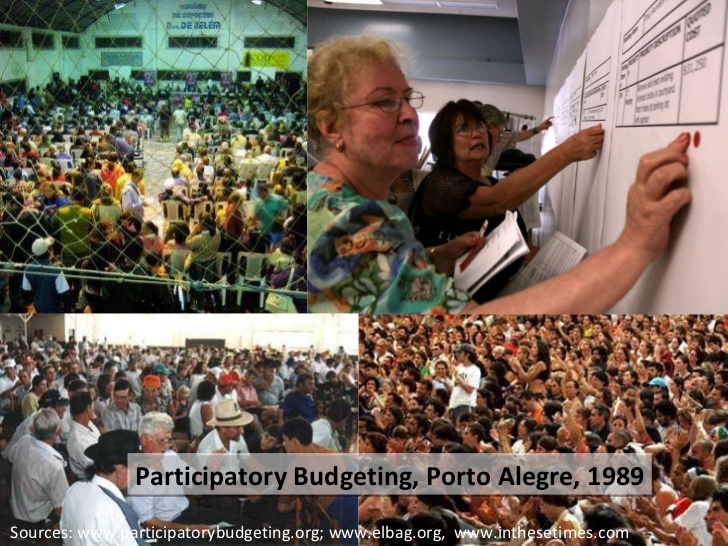 Η Βραζιλία θεωρείται η χώρα μητέρα του ανοιχτού συμμετοχικού προϋπολογισμού. 
Ο πρώτος συμμετοχικός προϋπολογισμός που καταγράφεται σε παγκόσμιο επίπεδο είναι στην Βραζιλιάνικη πόλη Πόρτο Αλέγκρε το 1989.
38
[Speaker Notes: Η Βραζιλία είναι η χώρα που μπορούμε να θεωρήσουμε ως τη μητέρα του ανοιχτού συμμετοχικού προϋπολογισμού. Ήδη από τη δεκαετία του 1980 το Βραζιλιάνικο Κόμμα Εργατών ανέπτυξε τον συμμετοχικό προϋπολογισμό με την πεποίθηση ότι ένα κόμμα δεν αρκεί να αγωνίζεται μόνο για την εκλογική επιτυχία αλλά και για να εγκαθιδρύει ριζοσπαστικούς θεσμούς συμμετοχής των πολιτών. Ο πρώτος συμμετοχικός προϋπολογισμός που καταγράφεται σε παγκόσμιο επίπεδο είναι στην Βραζιλιάνικη πόλη Πόρτο Αλέγκρε το 1989. Η επιτυχία του εγχειρήματος έφερε σημαντική επίδραση καθώς ο θεσμός του ανοιχτού συμμετοχικού προϋπολογισμού επεκτάθηκε γρήγορα σε πολλές άλλες πόλεις της χώρας, καθώς και σε πολλές διαφορετικές παραλλαγές σε χώρες της Ευρώπης, της Αμερικής, της Ασίας και της Αφρικής.]
Το Forum Interconselho
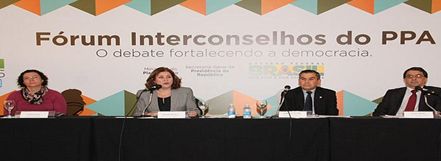 Θεσμική παρέμβαση συστηματικής ενσωμάτωσης των πολιτών στην διαμόρφωση αποφάσεων σε θέματα δημοσιονομικού χαρακτήρα. 
Αποτελείται από εκπροσώπους σε εθνικό επίπεδο καθώς και εκλεγμένους αντιπροσώπους ΜΚΟ και φορέων της κοινωνίας πολιτών δίνοντάς τους πρόσβαση στους μηχανισμούς διαβούλευσης και λήψης αποφάσεων σε θέματα προϋπολογισμού 7 υπουργείων. 
Μέσα από το φίλτρο της επιλογής να ενσωματωθούν πολίτες με εξειδικευμένες γνώσεις στο εκάστοτε πεδίο και όχι απλά πολίτες με γενικό ενδιαφέρον για τις δημόσιες υποθέσεις.
39
Συμμετοχικός Προϋπολογισμός στο Παρίσι
H δράση του συμμετοχικού προϋπολογισμού ξεκίνησε στο Δήμο του Παρισίου το 2014. 
Ο συνολικός προϋπολογισμός για την περίοδο 2014-2020 φτάνει τα 500 εκατομμύρια
και για το 2017 συζήθηκαν 100 εκατομμύρια ευρώ. Το ποσό που αφιερώνεται στο 
συμμετοχικό προϋπολογισμό αντιπροσωπεύει το 5% του επενδυτικού προϋπολογισμού 
κατά τη διάρκεια αυτής της χρονικής περιόδου.
Η διαδικασία ακολουθεί 4 βήματα:
1. Υποβολή - Συλλογή ιδεών και προτάσεων για έργα
2. Ανάλυση - Μελέτες σκοπιμότητας και αξιολόγηση του κόστους
3. Ψηφοφορία 
4. Εφαρμογή - υλοποίηση του έργου το επόμενο έτος
40
[Speaker Notes: H δράση του συμμετοχικού προϋπολογισμού ξεκίνησε στο Δήμο του Παρισίου το 2014. Ο συνολικός προϋπολογισμός για την περίοδο 2014-2020 φτάνει τα 500 εκατομμύρια, ενω για το 2017 συζητούνται 100 εκατομμύρια ευρώ. Το ποσό που αφιερώνεται στο συμμετοχικό προϋπολογισμό αντιπροσωπεύει το 5% του επενδυτικού προϋπολογισμού κατά τη διάρκεια αυτής της χρονικής περιόδου.]
Εμπιστοσύνη στους πολίτες
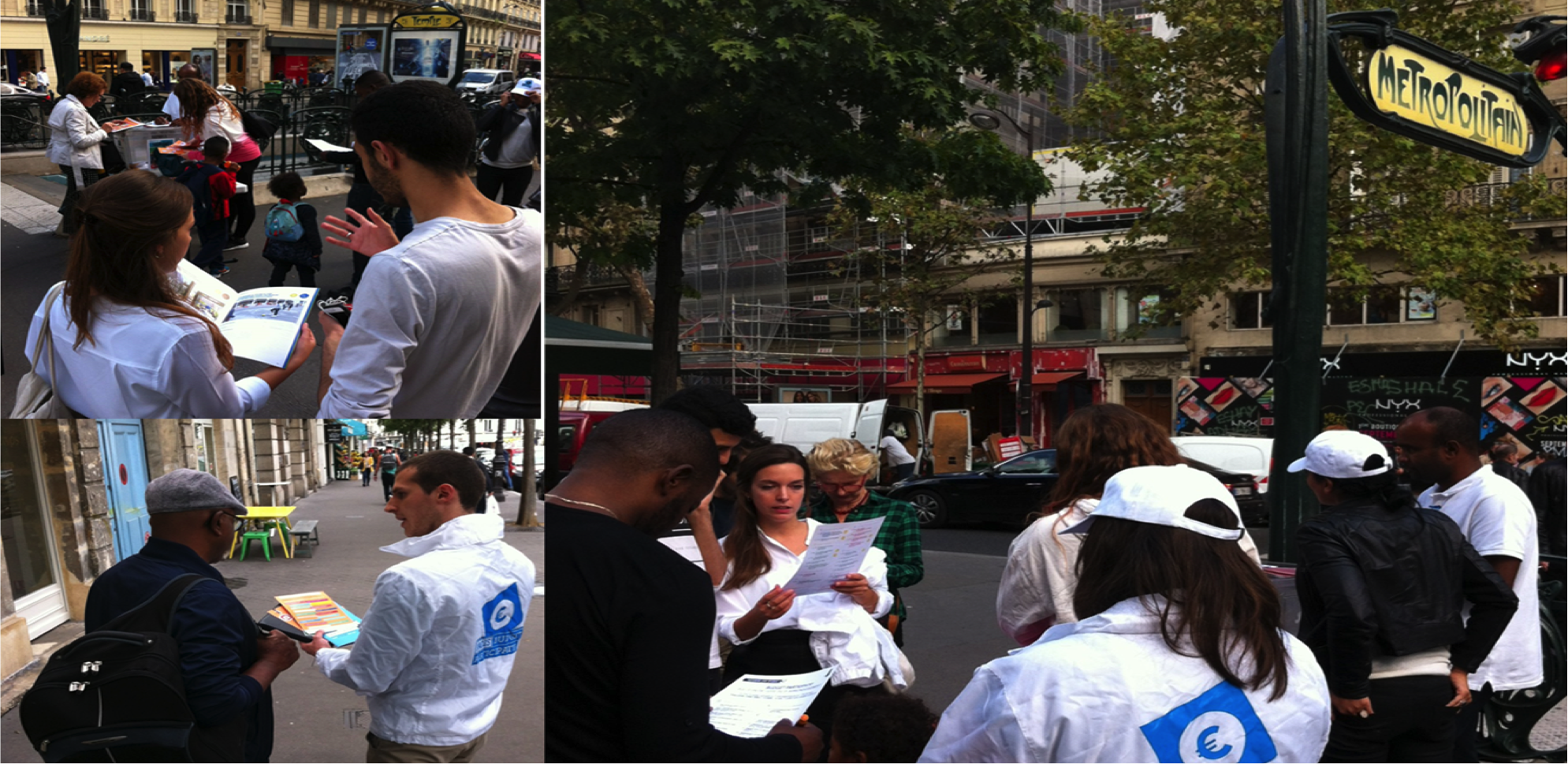 Στις διαδικασίες μπορεί να συμμετέχει κάθε κάτοικος ανεξαρτήτως ηλικίας, εθνικότητας ή επίσημου καθεστώτος διαμονής 
Απαιτούνται όνομα και διεύθυνση
41
[Speaker Notes: Η αρχική ιδέα για την προσέλκυση της συμμετοχής των πολιτών περνάει μέσα από την ίδια την ύπαρξη ενός εργαλείου που τη διευκολύνει. Ωστόσο, από μόνα τους τα εργαλεία και οι πλατφόρμες δεν αρκούν για να κάνουν τη διαφορά. Η διαφοροποίηση της συμμετοχής και η μείωση του κόστους της είναι σημαντική καθώς  χρειάζεται χρόνος και προσπάθεια από μέρος του πολίτη για να συμμετέχει. Για να μειωθεί αυτό το κόστος, στις διαδικασίες μπορεί να συμμετέχει κάθε Παρισινός ανεξαρτήτως ηλικίας, εθνικότητας ή επίσημου καθεστώτος διαμονής. Αυτό σημαίνει πρακτικά ότι δεν χρειάζεται να παρουσιάσει κανείς ταυτότητα ή να εγγραφεί στους εκλογικούς καταλόγους. Οι μόνες πληροφορίες που ζητούνται είναι τα ονόματα και η διεύθυνση. Ο Δήμος Παρισίου δείχνει εμπιστοσύνη στους ανθρώπους και δεν τους ζητά ζητάμε να δικαιολογήσουν με έγγραφα τα στοιχεία τους.]
Ο Δήμος πηγαίνει προς τους πολίτες
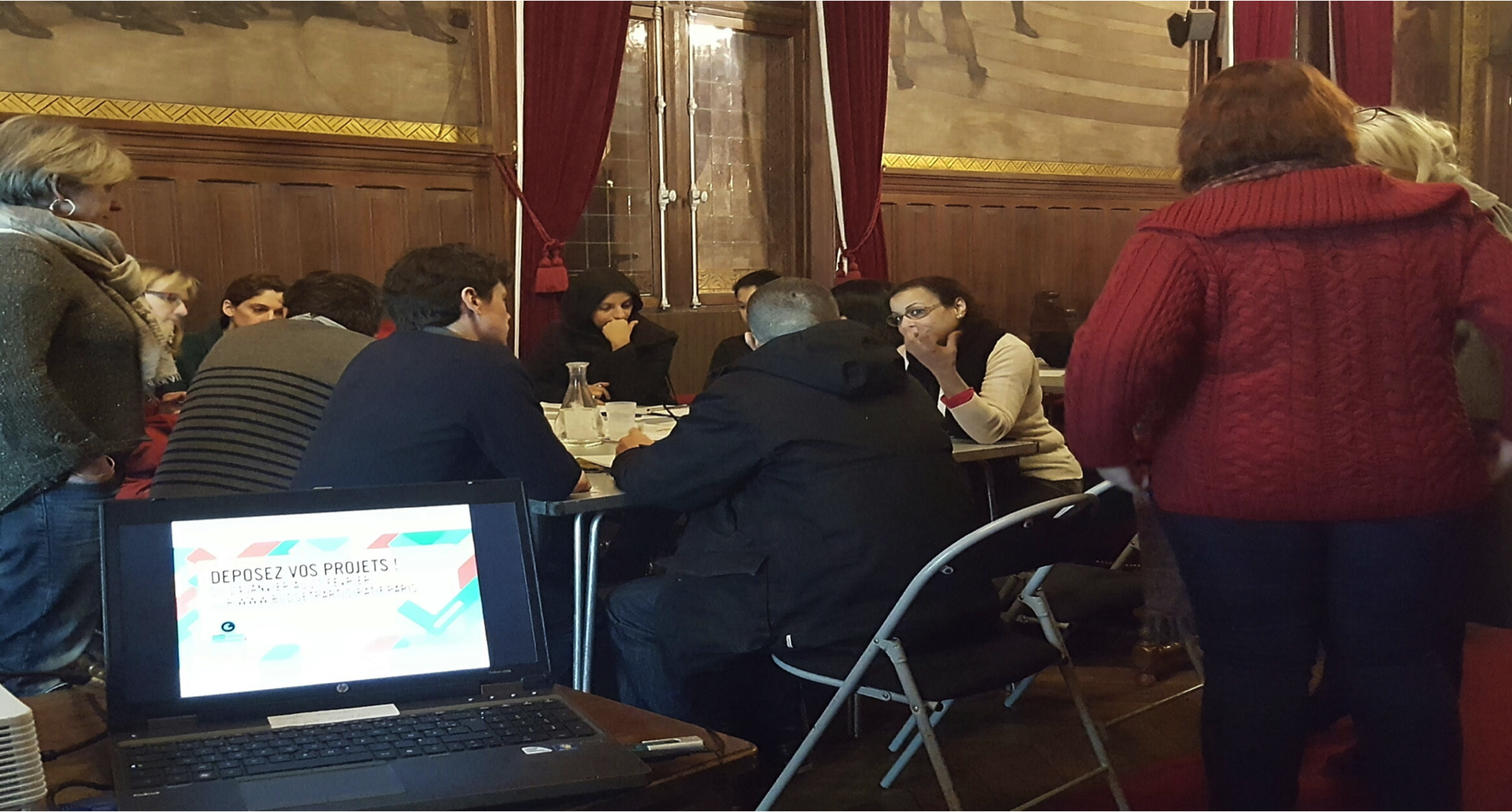 Ο Δήμος πηγαίνει προς τους ανθρώπους για να προκαλέσει τη συμμετοχή τους. 
Στη φάση της υποβολής προτάσεων ο Δήμος προσεγγίζει ενώσεις και συμβούλια πολιτών παρακινώντας τους έτσι ώστε με τη σειρά τους να κινητοποιήσουν τους ανθρώπους στο δίκτυό τους για να δημιουργήσουν συλλογικές προτάσεις.
42
[Speaker Notes: Αντίθετα, ο Δήμος πηγαίνει προς τους ανθρώπους για να προκαλέσει τη συμμετοχή τους. Στη φάση της υποβολής προτάσεων ο Δήμος προσεγγίζει ενώσεις και συμβούλια πολιτών παρακινώντας τους έτσι ώστε με τη σειρά τους να κινητοποιήσουν τους ανθρώπους στο δίκτυό τους για να δημιουργήσουν συλλογικές προτάσεις. Η παρακίνηση του κόσμου ώστε να συμμετέχει στην ψηφοφορία γίνεται με δημιουργικό τρόπο στους δρόμους του Παρισιού με ομάδες του Δήμου να  ποδηλατούν πηγαίνοντας σε δημόσια πάρκα, να επισκέπτονται εκδηλώσεις και γενικότερα να αναπτύσσουν παρουσία όπου συναθροίζεται ο κόσμος. Στην προσπάθεια αυτή επιστρατεύονται και τα social media όπως το twitter και το facebook.]
Προτάσεις με επίδραση στην πραγματική ζωή των πολιτών
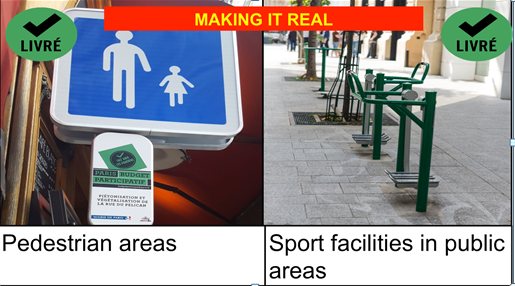 Διαφοροποιημένες δυνατότητες συμμετοχής στο συμμετοχικό προϋπολογισμό έτσι ώστε να μπορούν να συμμετάσχουν περισσότεροι άνθρωποι
συνδυάζοντας δραστηριότητες εντός κι εκτός διαδικτύου. 
Κατά τη διάρκεια της φάσης υποβολής, πραγματοποιούνται εργαστήρια για τη δημιουργία προτάσεων και τη συζήτηση ιδεών. 
Στη συνέχεια, στη φάση της ψηφοφορίας, οι πολίτες έχουν τη δυνατότητα είτε να ψηφίσουν ψηφιακά είτε σε παραδοσιακό εκλογικό κέντρο. Ως αποτέλεσμα,  το 50% των ψηφοφόρων προέρχεται από ψηφιακά μέσα και υπόλοιπο  50% από παραδοσιακά.
43
[Speaker Notes: Ο Δήμος Παρισίου επίσης παρέχει διαφοροποιημένες δυνατότητες συμμετοχής στο συμμετοχικό προϋπολογισμό έτσι ώστε να μπορούν να συμμετάσχουν περισσότεροι άνθρωποι. Κάτι τέτοιο γίνεται συνδυάζοντας δραστηριότητες εντός κι εκτός διαδικτύου. Η ψηφιακή πτυχή του συμμετοχικού προγράμματος κατάρτισης προϋπολογισμού υποστηρίζεται από ένα σημαντικό αριθμό δραστηριοτήτων εκτός διαδικτύου. Κατά τη διάρκεια της φάσης υποβολής, πραγματοποιούνται εργαστήρια για τη δημιουργία προτάσεων και τη συζήτηση ιδεών. Στη συνέχεια, στη φάση της ψηφοφορίας, οι πολίτες έχουν τη δυνατότητα είτε να ψηφίσουν ψηφιακά είτε σε παραδοσιακό εκλογικό κέντρο. Ως αποτέλεσμα,  το 50% των ψηφοφόρων προέρχεται από ψηφιακά μέσα και υπόλοιπο  50% από παραδοσιακά.]